Заснування сша: проект заради свободи чи багатства?
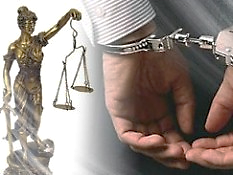 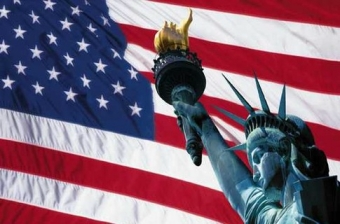 Проект заради свободи:
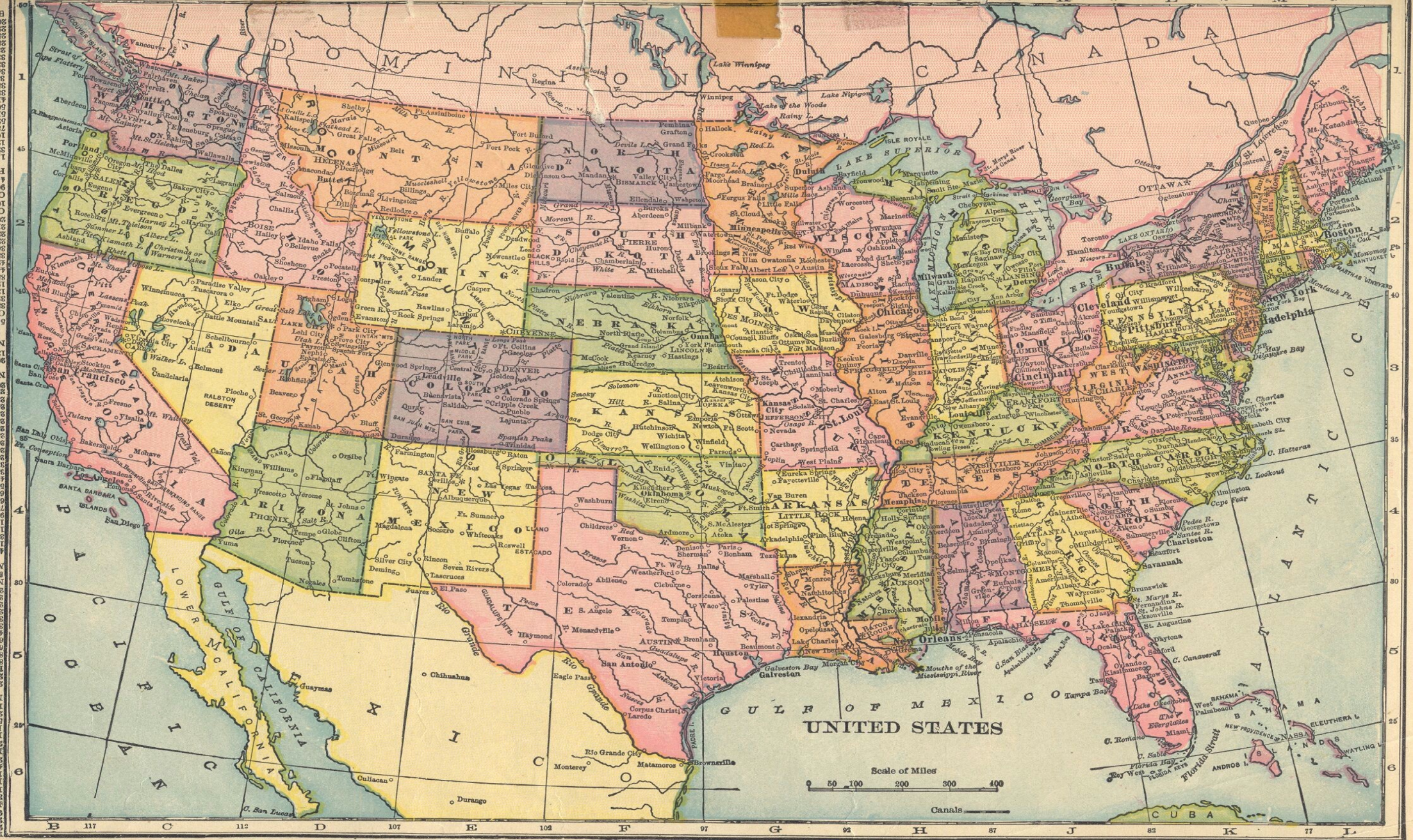 Міграція англійців
Міграція протестантів
Міграції у «пошуках щастя»
Взірець демократії чи проект багатства?
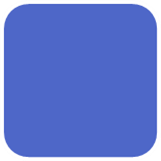 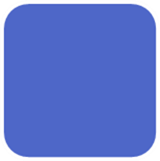 Політичний плюралізм
Федералізм
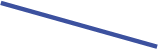 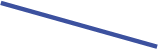 Але у державі правила елітарно-олігархічна група.



Високий            Досить                 Показний і номінальний
майновий         ізольована           парламентський
ценз                  правляча              плюралізм
                          верхівка
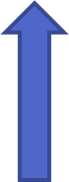 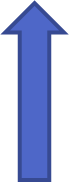 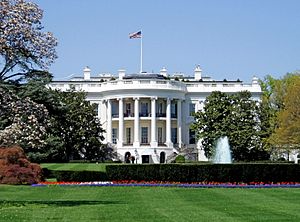 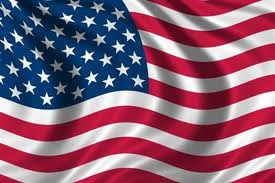 Дякую за увагу!





Команда «Класики»